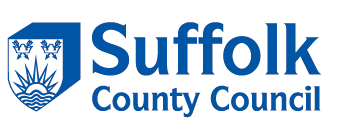 Suffolk’s Leaving Care Offer
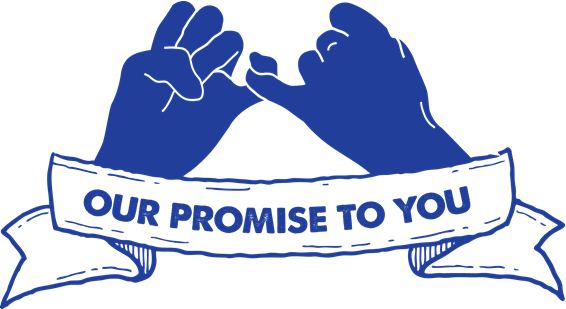 “We want the very best for you and for you to be happy, safe, and well”
Reviewed May 2021
The Local Offer to Care Leavers
The offer is delivered by the Leaving Care Service in conjunction with other specialised staff and teams. The offer is separated into the following sections in line with our promise to you.
Accommodation
You will have a home where you are safe well cared for and can be happy.
Education
We will help you do your very best in education, training and employment.
Health & Emotional Wellbeing
We will help you to be as healthy and happy as can be
If you have any problems or worries you can talk to your carer or Social Worker and they will work hard to sort them out with you.
Family & Social Networks
We will help you see your family, friends and other people who are important to you and if there are any people you cannot see we will explain why.
Finance and Self-Care Skills
We will work with you to give you all the help and support you need to make a success of moving on from care to adult life.
Be the Best You Can Be
We will help you to follow your interests, hobbies and to be the best you can possibly be.
We will respect your culture, identity and ethnicity.
Your Journey Through Care
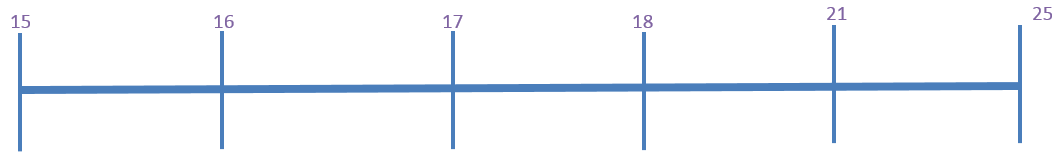 15yrs – (Child in Care)  – you and your Social Worker start planning your preparation for leaving care – a needs assessment will be completed
16yrs – (eligible or relevant) – transfer to leaving care services. Support in achieving goals stated in your pathway plan
17yrs – (eligible or relevant) – social worker goes to transition panel, decide the best ways to support you towards full independence and adulthood
18yrs – (former relevant) – transfer from Social Worker to Personal Advisor
25yrs – (former relevant) – no more support, you can be referred to services that can continue to assist you
21yrs – (former relevant) – you get to decide if you want continued support
Relevant: you are aged16 or 17 and have been looked after for at least 13 weeks since the age of 14 and have left care. This also includes young people who were detained (e.g. in a youth offending institution or hospital) when they turned 16, but who were looked after immediately before being detained
Former Relevant: you are over 18 but have previously been an eligible or relevant child in care
Qualifying: You are aged between 16-25. You were looked-after by Children's Services for a period of time between your 16th and 18th birthday.
Eligible: you are aged 16 or17 and have been, or are being, looked after by a local authority for at least 13 consecutive weeks after your 14th birthday 

SW = Social Worker
PA = Personal Advisor
Corporate Parent
What Does Corporate Parent Mean?
Suffolk County Council are your corporate parent. It is our responsibility to be good parents to all young people in our care.
 
Being a good parent means keeping you safe and providing you with the highest possible level of support to meet your individual needs.
As Your Corporate Parent We Will Help You With:
Making sure you know your social worker’s name and/or your PA; they will give you their blue contact card.
 
Only tell people things about you that they need to know, so they can look after you properly.
 
Listen and talk to you about decisions that affect your life.
 
It is important that you make the most of services available to you.
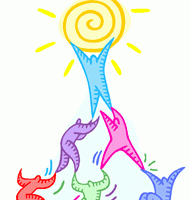 Preparing for Leaving Care
Pathway Plan:
This gives you and everyone who cares for you a clear understanding of what you want to happen in your life and how we can work together to make it happen.
It will be developed with you and the people who know you, including your Social Worker, PA, teachers and carers and parents etc.
This is looked at regularly so that if anything changes your plan can be reviewed.
Your Pathway Plan Will Include:
A long-term plan about where you will live.
Information you and others have given us that will help you with education, employment or training that leads to a career that you are happy with.
How we can help you to stay in touch with family/ friends and to develop a new contact and support network.
Activities which your carer/ accommodation provider will do with you to develop independent living skills.
How to make best use of what is available in the local community.
Advice on how to best support any emotional or mental health needs you may have.
Your Role:
Taking part in writing your plan.
Chairing reviews of your plan, if you wish, with your Social Worker/ PA and other people.
Keeping in touch with them.
Your Social Worker/ PA will:
Listen to you and involve you in planning for your future.
Support you to understand why the pathway plan is important. 
Your Social Worker will encourage you to work together on this. 
Consider all the other plans which are in place or need to be in place for you. 
We will ensure that plans for your independence are reviewed at the transition panel.
When you are 18 you will no longer have a social worker but will get a PA. We will ensure the transfer to a PA is easy for you.
The IRO (Independent Reviewing Officer)
IROs oversee the pathway plans for all 16-17-year olds in care through review meetings and through monitoring progress, to ensure what is agreed is achieved and at the right time. 
This means that there is someone independent who can support you to challenge if the plan is not working.
Review arrangements and detention placement plans for young people aged 16+ who are remanded by a court to youth detention accommodation within 28 days of the remand.
If You Are:
… in a residential care home: You may have to be there for a long time and have many worries about living on your own. Or you may be looking forward to having a bit more space of your own and living with fewer people. Your pathway plan is where you can make clear what you would prefer to do. A new development is to look for ‘staying close’ places which will make it even easier to stay in touch with your previous residential home and get support from them, if that is what you need.
… supported by the Disabled Children and Young People’s Team: your allocated DCYP social worker will work with you before you turn 18 to identify appropriate services/provisions within Adult Social Care. This could be supported housing or a move to ‘Shared Lives’. You can also benefit from the ‘Staying Close’ project which will make it even easier to stay in touch with your previous home carers and get support if you need it. This support could continue until you are 25 years old.
… an unaccompanied asylum seeking child (UASC):  and you have been taken into care, you will be supported through his process by the Social Worker in the UASC and Leaving Care Team. You will then be supported by a Personal Advisor within that team.
… or you have been remanded to youth detention: your social worker will update your pathway plan and attend the Youth Offending Institute to complete a detention placement plan. You will be visited within five days when possible. You will also be supported with attending appointments with the Youth Justice Service to attend court and ensure that there is suitable accommodation in place for you at least 10 days before you are released from custody.
Our Promise – Education, Employment & Training
“We will help you to do your very best in whatever you choose to do.”
16 +
You will have a Personal Education Plan that will show you who is going to ensure you are successful in your learning. Designated tutors are responsible for your learning experience.
Early Help Young People’s Workers can help you if you need support with information, advice, and guidance to plan for your future.
We will support you to access appropriate courses, vocational training, and functional skills.
Your Personal Advisor/ Social Worker will support you to move on to either further education or work to gain future financial security.
PA support is extended to 25 years which means at 21 your case can remain open or can be reopened for specific support at any time until you turn 25.
‘The Family Business’
We use close partnerships within the local authority to offer work experience, tasters, and apprenticeships. We continue to offer ringfenced apprenticeships to care leavers
EET Panel
You worker is invited every 8 weeks to discuss your education, employment, or training desires with a panel of key professionals who can help, including people specialising in apprenticeships, employment, bespoke offers of learning,
Kickstart
These are opportunities for 6-month paid work placements which are fully-funded by the government to help young people move into permanent employment. Speak to your social worker, PA, or JobCentre Work Coach for more information
Residential Experiences
To support you to develop your confidence, self-esteem, and readiness for education, employment, or training.
16-25 years Options
Sixth Form
College
University
Advanced, higher, and degree apprenticeships
Work experience / taster days
Traineeships and apprenticeships
Employment 
Volunteering
Your Worker Will:
Support you with any difficulties in education/work so you can stick with it.
Communicate with your education/training provider to monitor your progress through your Pathway Plan.
Encourage you to take part in your reviews.
Encourage you to make the most of the opportunities available.
Ensure you are being well supported and receiving your bursary money if you are over 18.
Two Personal Education Plan meetings per year to check with you that you are still happy with your choice in education/ training.
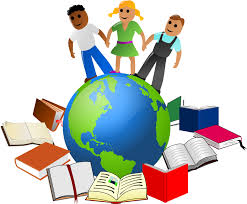 Our Promise – Accommodation
“We will help you find a home where you are safe, well-cared for, and can be happy.”
Foster Placement
16-17

For you to live in a family environment where you are cared for by a foster family
Semi-Independent Living -16-17
We have a range of accommodation across the county to meet various needs
16-17 years

Independent Living that will work for you. 
Placement plan, detailing support needed to progress.
Where possible near family, friends, education or training.
Your Social Worker will tell you if you have to move, and listen to your views unless it is in an emergency.
Accommodation will be reviewed after 28 days, then 6-monthly to ensure you are happy and feel supported.
We will work with you to develop the skills you need to look after yourself such as managing a budget, cooking simple meals, taking pride in where you live and getting along with others.
Supported Lodgings 16-17
This will allow you to lodge with a family. It is also possible for you to stay with friends or family members (if approved)
Additional Support
Where accommodation is deemed unsuitable we will work with you to plan a more suitable, accommodation that works for you.
FIAS (Financial Inclusion Advice Service) to support you with finances.
Setting Up Home Allowance (SUHA) - access to SUHA to ensure independent accommodation is adequately furnished, which is supported by your Personal Advisor.
18 + Support
Your Personal Advisor will support you with appointments, forms, and housing interviews.
Help with gaining correct documents (National Insurance Number, birth certificate etc).
Support with information about paying bills.
If you are at university then you can be supported with housing needs during term time.
Advocate on your behalf to potential housing providers.
Ensure you have a welcome pack when you arrive at any new accommodation.
Support with Gateway to Home Choice.
Option to ‘Stay Put’ or ‘Staying Close’.
Housing-related support; ongoing to 25 if needed/wanted.
Your own place mentors; up to two years.
Tenancy training flat – course for practical living skills.
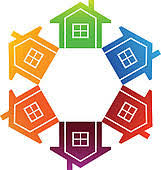 Our Promise – Health and Emotional Wellbeing
“We will help you to stay healthy, well and happy as you can be”
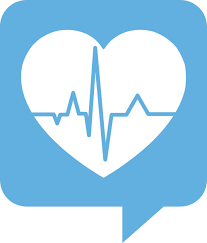 Emotional
&
Your Entitlement
You are entitled to a holistic health check every year until your 18th birthday.
If you have any worries about your health or wellbeing, consult a nurse.
In your final health check before your 18th birthday you are entitled to an enhanced health assessment.
This gives you information and advice on how to access health services.
You will have a health passport which will have a record of your basic health details.
Physical
Emotional Health
“If you have any problems or worries, you can talk to your allocated worker and they will work hard to sort them out with you.”
4YP – offers web-based information and support on emotional wellbeing through the ‘Ask the 4YP Expert.’
Suffolk Wellbeing Service is available to anyone 16+ in Suffolk for help with anxiety, stress, or low mood. The self-referral is completed either online or by phone. 
The Emotional Health and Wellbeing Hub is there to support young people up to 25.
Who Does What?
Social worker and Personal Advisor – will be responsible for checking that your health checks happen and that you are registered with a GP and dentist.
It is your responsibility to let your worker know when you are unwell.
Looked After Children’s nurse – carry out annual health assessment and ensure your health record is updated. 
CAMHS now offers extended support for care leavers up to the age of 19 with a clear pathway into community health teams post-18 via Youth Pathway.
If you become pregnant, it can be a worrying and daunting time. It is not unusual to have mixed emotions. It is important that you discuss this with your PA and/or Social Worker at the earliest opportunity to ensure that they can support you and link you to other services that can help.
Disability
A mental capacity assessment may be carried out to identify support needed so the right decisions are made.
As a Care Leaver, You Make This Work Best for You By:
Getting to know where useful sources of information and advice can be obtained.
A good place to start is www.thesource.me.uk
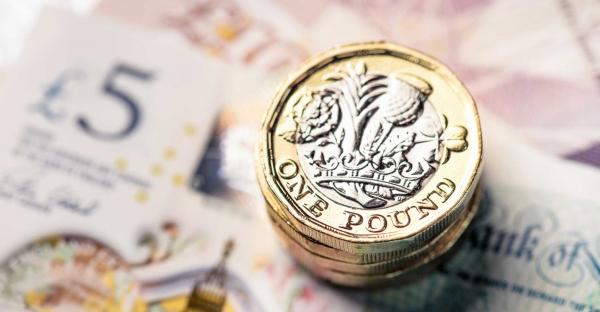 Our Promise – Finance and Self-Care
“We will work with you to give you all the help and support you need to make a success of moving on from care to adult life”
Education Top-Up
16 – 21 - £10 weekly (check with your social worker or PA for eligibility)
21st Birthday – £23
19th & 20th Birthday – £10
Other Allowances
Setting Up Home Allowance –  £1,750
Birthday 16-18 -  £100
Xmas/ EID – 16-18 - £100 (annually)
Clothing Allowance - £400 (annually)
Income Maintenance
Under-18 - £59.20 weekly*
Photographic ID – 16+ - £50 - £90 one-off
*due to the Covid-19 pandemic this has been increased to £79.20, and will return to £59.20 at the end of September 2021.
18+
If you are working, in college, or training we will help you access benefits.
We will ensure you have a bank account and savings account along with photographic ID, such as a driving licence or passport.
If you choose to remain in education, you may be entitled to education top-up at £10 per week and college bursary.
If you go on to higher education, you will be entitled to £2,000 (spread evenly over three years). We also offer an additional £150 to support you with your books.
We will support you with travel costs to maintain family contact as agreed in your pathway plan. 
If you return home, either you or your parents can claim benefits unless a care order is in place.
Under-18
Young people leaving care are entitled to understand what money is available to them and how best to budget.
16-17 – the local authority is responsible for the costs of accommodation for care leavers.
Your Social Worker will support you with managing your money.
Your social worker or PA will support you to access any savings you may have from being in care.
Until you are 18, you will receive income maintenance from the Leaving Care Team.
Accommodation
If you are under 18, your accommodation is funded by your local authority.
Once you turn 18, if you are not staying put or moving onto higher education, your local council will help you access accommodation and benefits that you will be entitled to.
You will be entitled to income maintenance. 
18+
When you claim benefits after turning 18 we will support you financially for the first 4 weeks whilst your claim is being assessed. 
We will work with you to ensure you do not miss DWP (Department for Work and Pensions) appointment as this may affect your payment. 

We will work with the DWP to get an agreement that we can speak on your behalf to help with any difficulties with your claim. 
If you are under Adult and Community Services, you may be required to complete a further assessment. We can support you with this.
Our Promise – Be the Best You Can Be
“We will help the child to follow their interests and hobbies and to be the best they can possibly be”
My Future
My Present
My Past
What we will do:
We will celebrate your success and achievements with you.
We will support you to take part in activities you enjoy.
Who you are and what you like to do is important to us.
We will support you with hobbies and interests. Don’t have any? - we will support you to find one.
We run lots of activities at our local hubs – speak to your social worker or PA for more information, or check out our Facebook page for updates.
We will support you to explore what is important to you and what you want to do with your future.
Your records:
Accessing your records can be a difficult process. Your PA or social worker will be happy to help you through this.
 
You will need to fill out a form online:

https://www.suffolk.gov.uk/about/privacy-and-data-protection/

Your Personal Advisor/Social Worker can help answer any questions.
When you come into care, it is likely to be a confusing and stressful time. 
We want to assure you that we will always do our best to help you understand your past, your identity and support you to shape your future.
Our Promise – Contact
“we will help you where possible to stay in touch with your family, friends and other people who are important to you”
Trust us and discuss issues; we will give you advice but it is up to you to take it
Give us enough time and information when you want support and tell us when you are confident to manage contact on your own
It is important that you tell us how we can support your contact arrangements because we don’t want you to feel different from your friends
What we need from you:
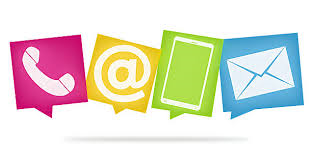 Under-18
We can support you with family contact until you are 18. 
We can meet with your family and friends to make sure you feel comfortable with your contact arrangements and you can say how you would like us to support you with contact.
18+
From 18 we can help provide support towards transport costs at least 4 times per year until you are 21 to support contact.
Sometimes we may have concerns about the people you want contact with; we will give you advice so that you can make up your own mind and protect yourself.
We know it is important to have contact with friends and family. 

Your social worker/personal advisor will discuss this with you
Look us up on 
@ Suffolk Leaving Care Service
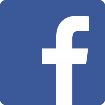 Support Through the Pandemic
Moving Online

2020 has been a challenging year.
We are working closely with partners to try and make sure that we can provide young people with the right devices to help them access opportunities in education, employment, and training and to feel less isolated. 

Your social worker and PA will be there for you wherever possible (not just online!).
Health and Emotional Wellbeing

We realise that the current pandemic may have left you feeling lonely and isolated. During lockdown, we created an out-of-hours service for care leavers.
This is available Mon-Fri 5pm-10pm.*
If you need to talk, we are here to listen.


*only available throughout local and national lockdown
Your Money

If you have been financially affected as a result of the pandemic, please speak to your social worker or PA. 
We may be able to help you with your money difficulties. Do not struggle in silence. 

We have access to food banks and charities that can support you to get through this difficult time.
Education

Studying at home throughout this challenging time has been tough for some young people. If you are having to consider next steps, please reach out to your social worker or PA who can help you make plans for your future in education, employment, or training.
How to contact your local Leaving Care Team:
The Leaving Care Service is based in three centres across Suffolk; Ipswich (South), Bury St Edmunds (West), and Lowestoft (North), with the newly formed UASC Team also based in Ipswich with the South Leaving Care Team. Contact details for all of these teams can be found below:
UASC/Leaving Care Team - 01473 264972 
Team Manager – Chris Jay
 
Leaving Care Team [South] - 01473 264949
Team Manager – Tania Sicling
 
Leaving Care Team [West] - 01284 758488 
Team Manager – Charlotte Summers
 
Leaving Care Team [North] - 01502 521490
Team Manager – Deborah Maddock